স্বাগতম
পরিচিতি
শিক্ষক পরিচিতি
পাঠ পরিচিতি
মোঃরফিকুল ইসলাম
         সহকারী শিক্ষক
 শালীহর হাজী আমির উদ্দিন উচ্চ বিদ্যালয়
গৌরীপুর, ময়মনসিংহ। 
মোবাইল নং-01712412162
ইমেইল-rafiqi2162@gmail.com
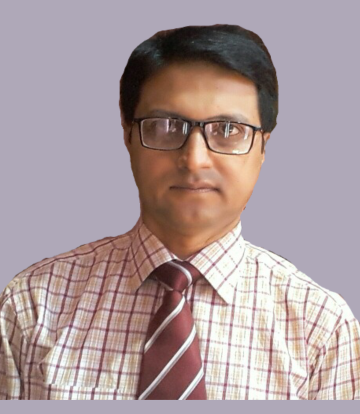 শ্রেণিঃ-৯ম
   বিষয়ঃ-বিজ্ঞান 
     অধ্যায়ঃ-প্রথম
   সময়ঃ-৫০ মিনিট
   তারিখঃ-১০/০৭/২০২০ইং
নিচের ছবিগুলো লক্ষ করো-
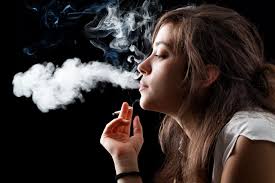 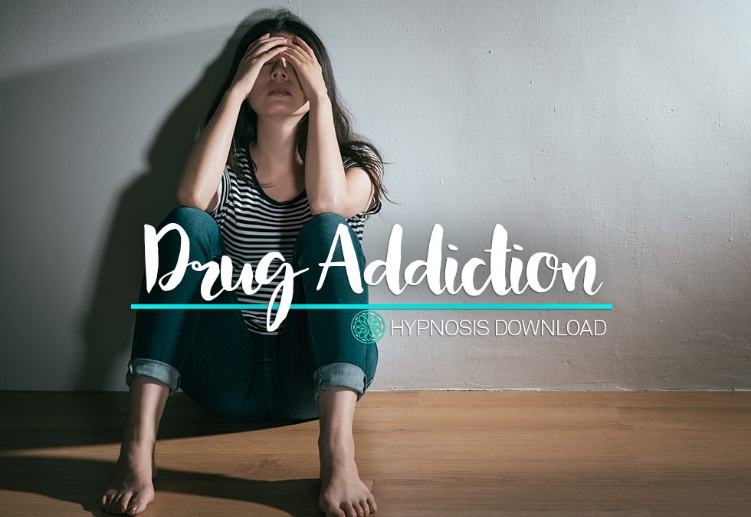 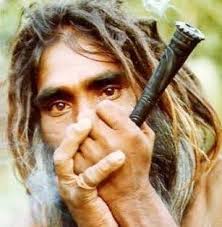 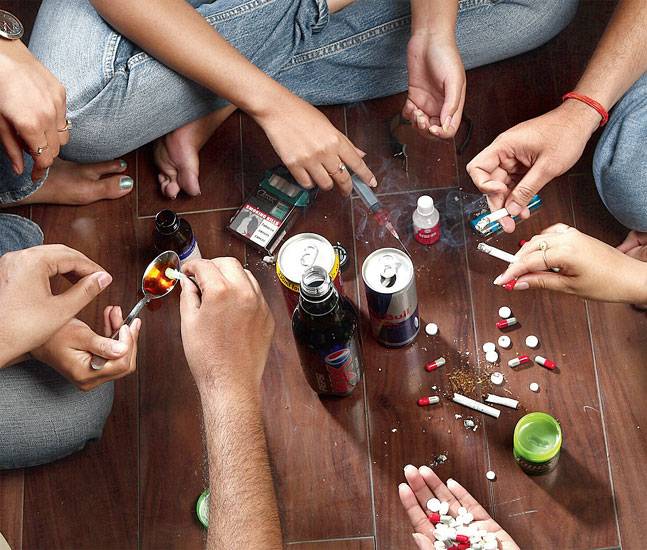 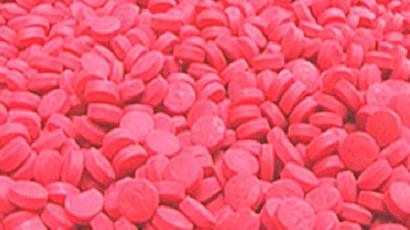 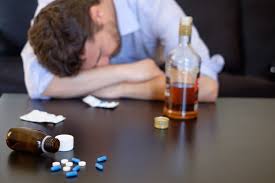 তামাক ও  ড্রাগ
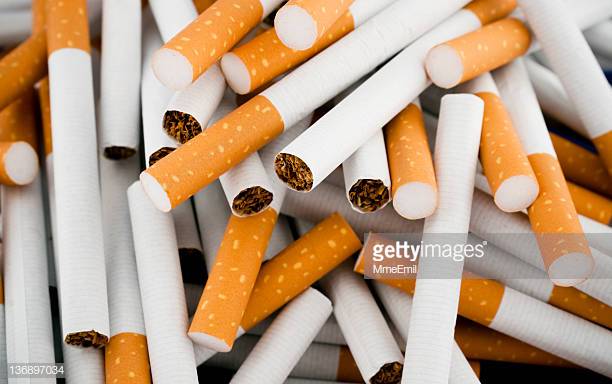 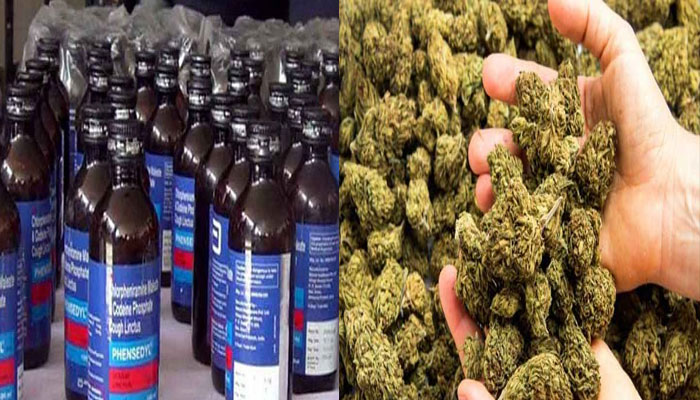 এই পাঠ শেষে শিক্ষার্থী-
ধূমপান কি তা সংজ্ঞায়িত করতে পারবে।
ধুমপানের ক্ষতিকর দিক চিহ্নিত করতে পারবে।
মাদকাসক্তির লক্ষণ ব্যাখ্যা করতে পারবে।
মাদকাসক্তির কারণ নির্ণয় করতে পারবে।
মাদকাসক্তি থেকে রক্ষা পাওয়ার উপায় বিশ্লেষণ করতে পারবে।
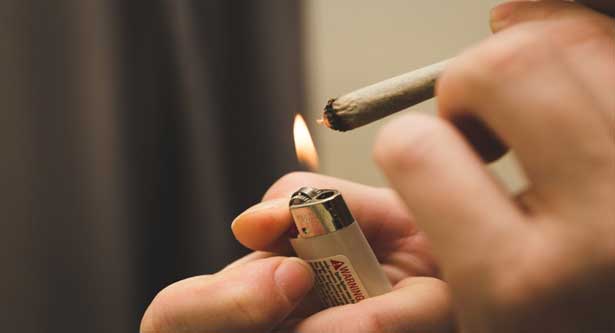 তামাকঃ- তামাক গাছের পাতা ও ডাল শুকিয়ে তামাক তৈরি হয়।শুকনা তামাক পাতা কুচিকুচি করে কেটে তাকে বিশেষ কাগজে মুড়িয়ে সিগারেট এবং তামাক পাতা মুড়িয়ে বিড়ি ও চুরুট বানানো হয়।এ গুলোকে পুড়িয়ে তার ধোঁয়া সেবনকে ধূমপান বলে।
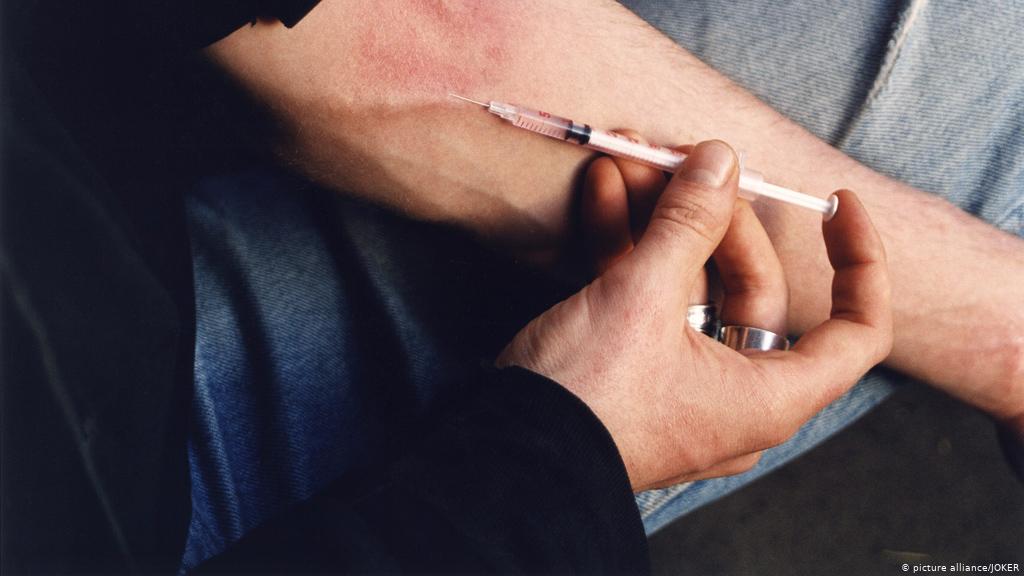 ড্রাগঃ-বিশ্ব স্বাস্থ্য সংস্থা (WHO) এর মতে ড্রাগ এমন কিছু পদার্থ,যা জীবিত প্রাণী গ্রহণ করলে তার এক বে একাধিক স্বাভাবিক আচরণের পরিবর্তন ঘটে।
মানুষের আসক্তি সৃষ্টি কারী কতিপয় ড্রাগ বা মাদকদ্রব্যের নাম
বিড়ি,সিগারেট,আফিম,হেরুইন,মদ,পেথিড্রিন,        কোকেন,ভাং,চরস ,ম্যারিজুয়ানা,     এলএসডি,ইয়াবা,ফেনসিডিল  ইত্যদি।
ধূমপান ও মাদকের ক্ষতিকর দিক-
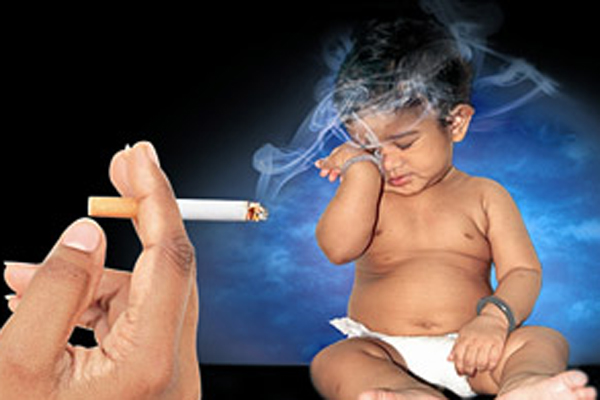 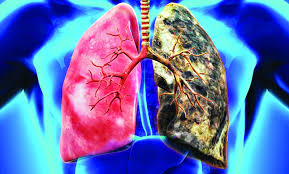 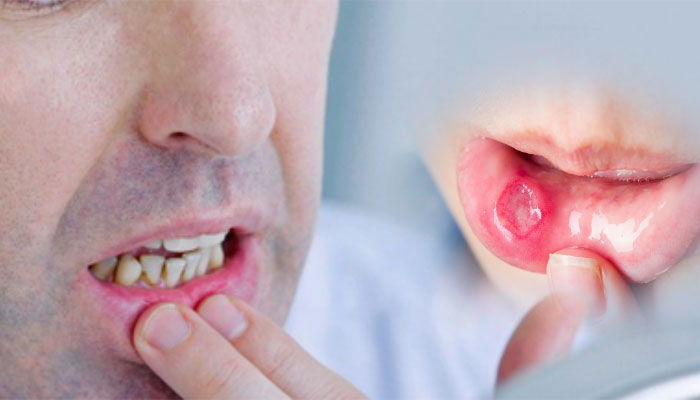 ধূমপানে ফুসফুসের ক্যান্সার হয়
মাদক সেবনে ঠোঁটের রোগ হয়
ধূমপানে শিশুর ক্ষতি হয়
ভিডিওটি মনোযোগ দিয়ে দেখোঃ
মাদকে আক্রান্ত হওয়ার লক্ষণঃ
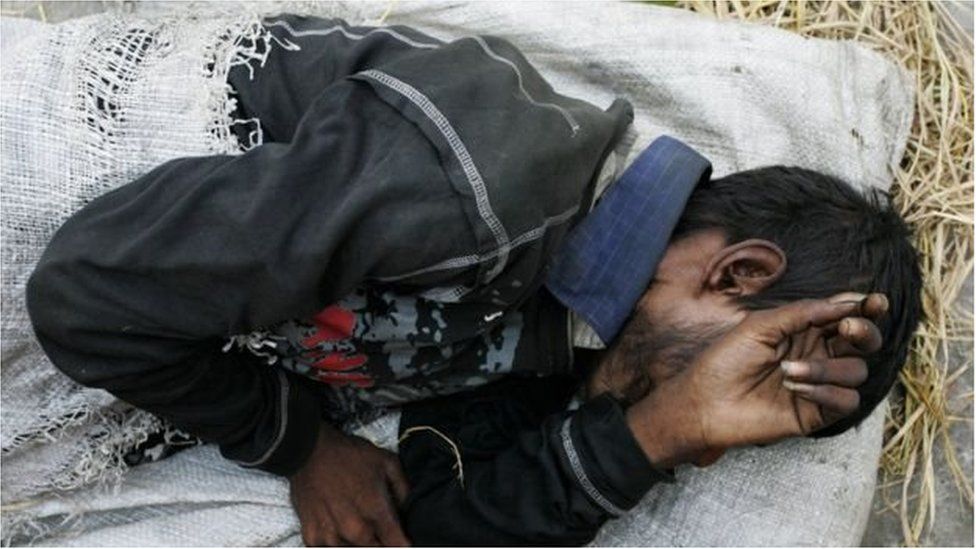 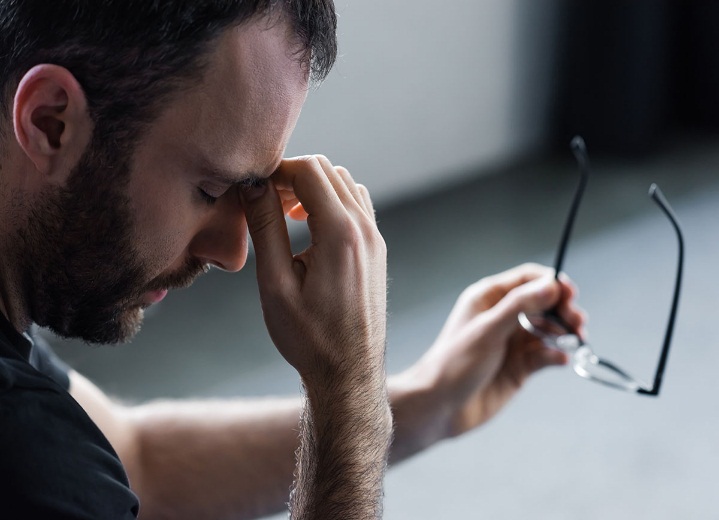 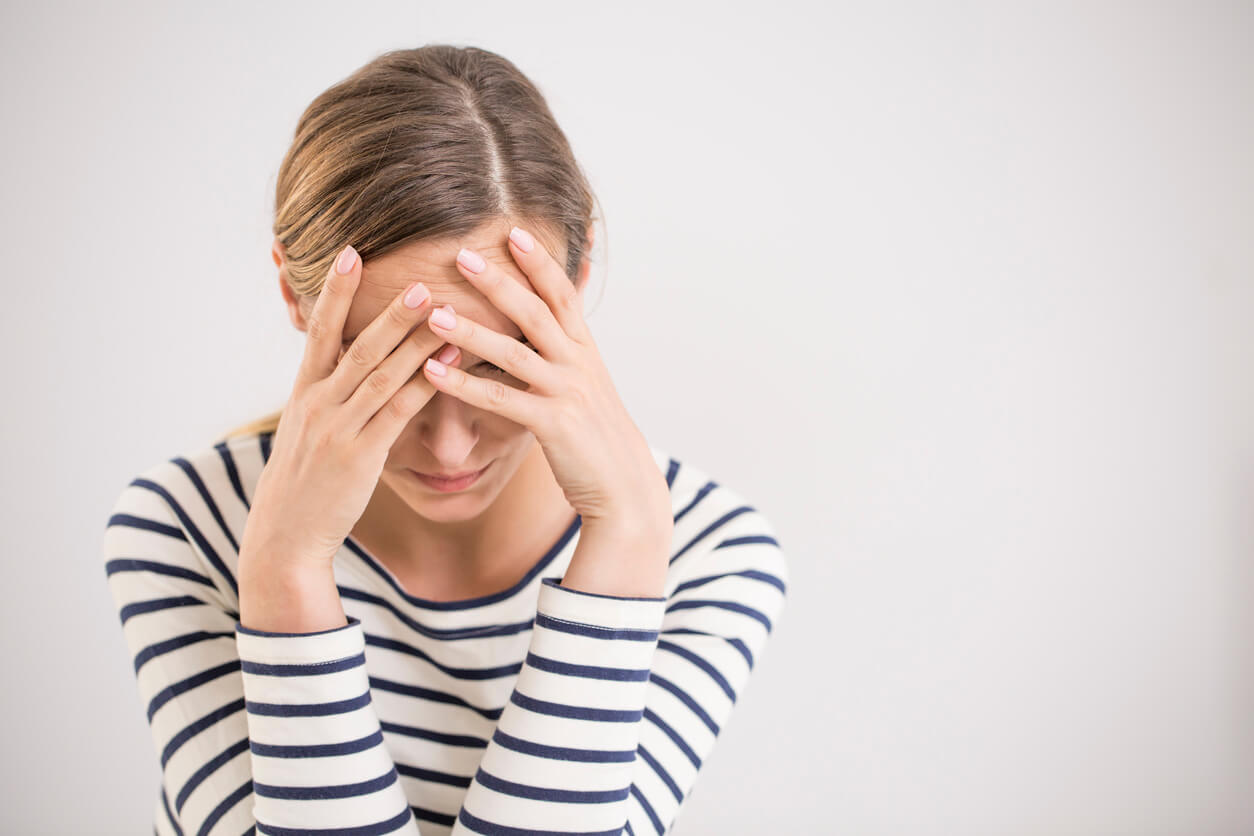 মাদক আসক্তির লক্ষন- 
খাওয়ার প্রতি আকর্ষণ কমে যায়
সবসময় অগোছালোভাবে থাকে
দৃষ্টিতে অস্বচ্ছতা ও চোখ লাল হওয়া
কোনো কিছুতে আগ্রহ না থাকা এবং ঘুম না হওয়া
কর্মবিমুখতা ও হতাশা
শরীরে অত্যধিক ঘাম নিঃসরণ
সবসময় নিজেকে সবার থেকে দূরে রাখা
আলস্য ও উদ্বিগ্ন ভাব
মনঃসংযোগ না থাকা, টাকা-পয়সা চুরি করা এমনকি মাদকের টাকার জন্য বাড়ির জিনিসপত্র সরিয়ে গোপনে বিক্রি করা ইত্যাদি।
মাদকাসক্তির কারনঃ- 
পরিবেশগত কারন-
১।মাদক দ্রব্যের সহজলভ্যতা                   ২।বেকারত্ব
৩।অসামাজিক পরিবেশ                         ৪।অল্প বয়সে স্কুল থেকে বিদায়
৫।সিনেমা বা টিভি সিরিয়াল দেখা।           ৬।আশপাশে ড্রাগের রমরমা
৭।পেশাগত কারন                                ৮।অসামাজিক কাজ ও অপরাধ বেশি হয়,সে সব স্থানে বাস করা।
৯।যেখানে ড্রাগ নেওয়ার সুযোগ বা দল থাকে,তার আশেপাশে বসবাস করা।  
পারিবারিক কারন – 
     ১।বাবা মায়ের নিয়ন্ত্রনের অভাব                                    ৫।পরিবার থেকে বিচ্ছিন্নতা। 
     ২। হতাশা ৩।একাকিত্ব ও নিঃসঙ্গতা                              ৬।সন্তানের প্রতি যত্নহীনতা 
     ৪।সন্তানের বেপরোয়া ভাবকে প্রশ্রয় দেওয়া                        ৭।উগ্র জীবন যাত্রা বা মানসিকতা 
     ৮।খারাপ সাহচার্য
নিচের ছবিগুলো লক্ষ্য কর-
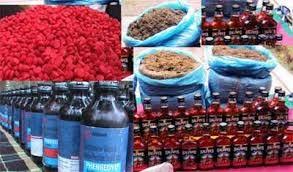 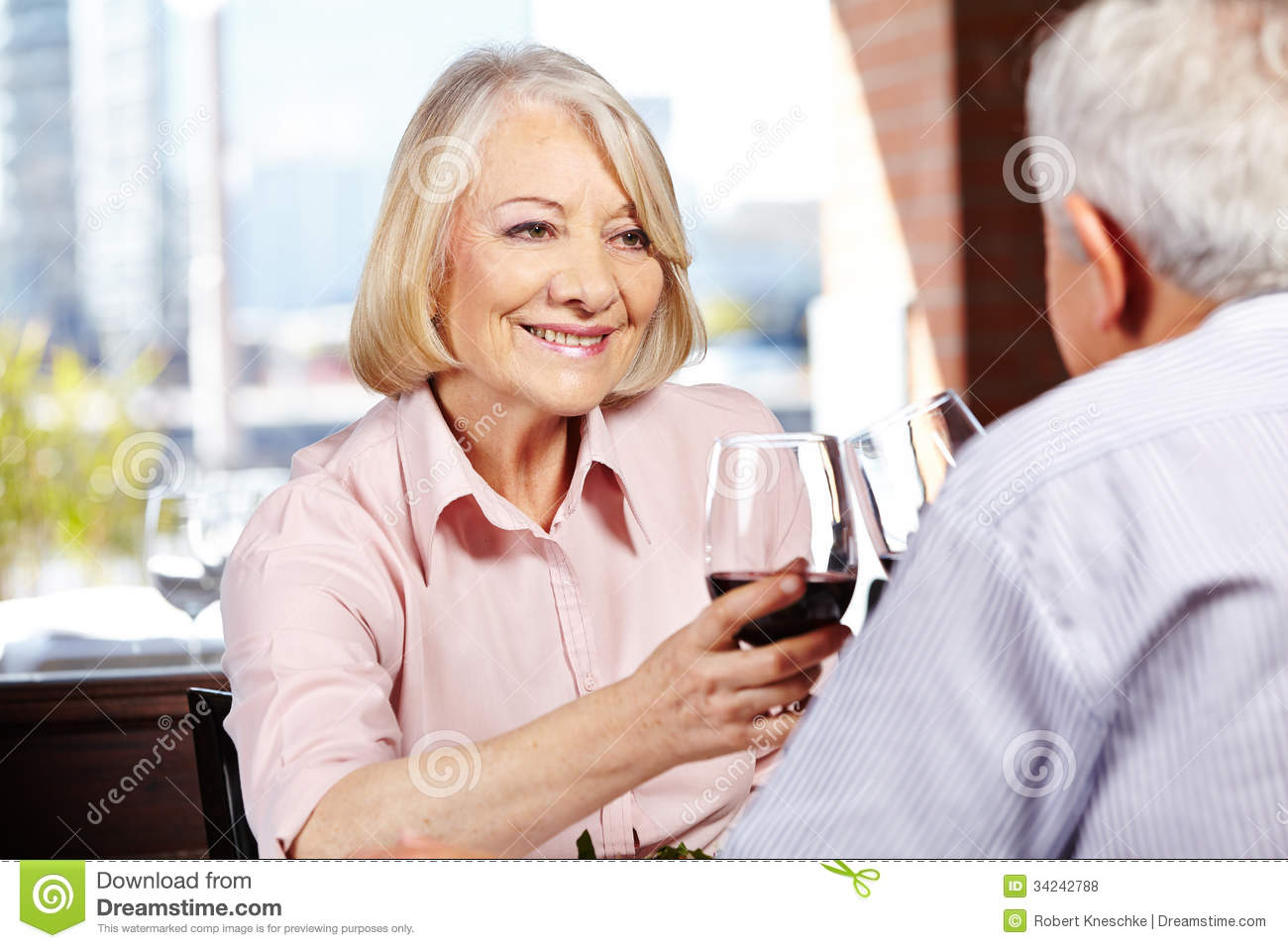 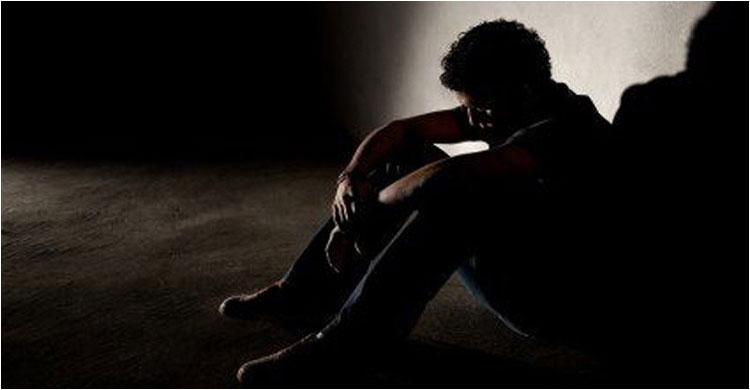 মাদকের সহজলব্যতা
একাকিত্ব ও নিঃসঙ্গতা
খারাপ সাহচর্য
উপরোক্ত তথ্যের আলোকে মাদকাসক্ত হওয়ার আর কি কি কারণ থাকতে পারে ?
ড্রাগ আসক্তি নিয়ন্ত্রণ
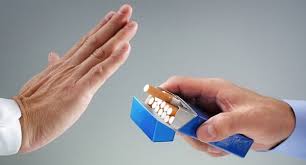 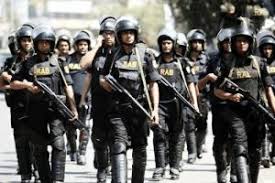 মাদক বিরুধী অভিযান জোরদার করা
মাদককে না বলা
আইনের কঠোর প্রয়োগ করা
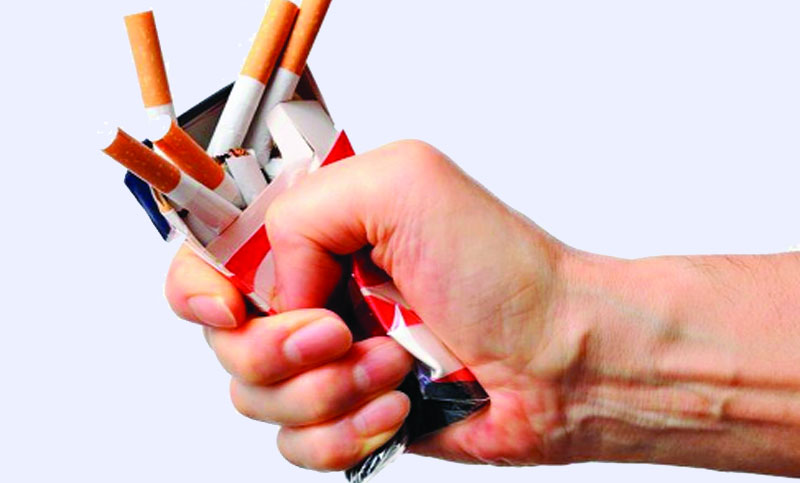 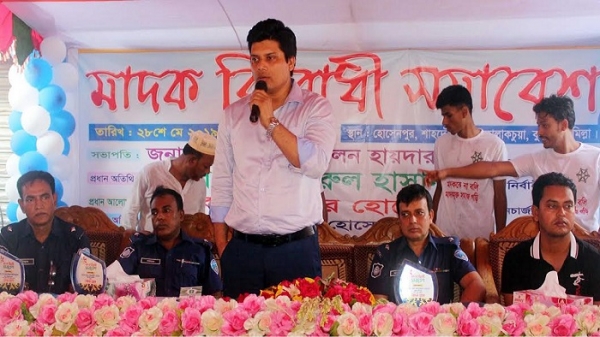 দৃঢ় মনোবল দৃঢ় মনোবল
সামাজিক সচেতনতা সৃষ্টি
সামাজিক প্রচেষ্টাঃ – 
১।মাদকাসক্ত ব্যক্তিদের খুঝে বের করে তাদের চিকিৎসার ব্যবস্থা করা।
২।মাদকাসক্ত ব্যাক্তিকে পরামর্শ দেওয়া।
৩।পূনর্বাসন করে সমাজের স্বাভাবিক জীবনে ফিরিয়ে আনা। 
সরকারী প্রচেষ্টাঃ-
 ১।মাদক সেবন ও বিক্রয় নিষিদ্ধ করা এবং আইনের কঠোর প্রয়োগ।
২।মাদক সেবনের কুপ্রভাবগুলো প্রচারের মাধ্যমে মানুষকে অবহিত করা,
৩।প্রচলিত আইন গুলো যথাযথ ভাবে প্রয়োগ করে মাদকের বিষাক্ত ছোবল থেকে মানুষ ও দেশকে বাচানো।
দলগত কাজ
সময়ঃ- ৮ মিনিট 
১।(ক+গ)দলঃ-মাদকাসক্তির ৫টি পরিবেশগত কারন লিখ?

২।(খ+ঘ)দলঃ-মাদকাসক্তির ৫টি পারিবারিক কারন লিখ?
নিচের প্রশ্নগুলোর উত্তর দাও---
১। আমাদের সবচেয়ে পরিচিত মাদক হচ্ছে –
ক) গাঁজা        খ) আফিম      গ)  ধূমপান            ঘ)  ইয়াবা
গ) ∙
২। ফুসফুসে ক্যান্সার হলে প্রায় কত বছরের মধ্যে মৃত্যু হয় ?
ক)  ৩           খ)  ৫        গ) ২           ঘ) ৪
খ) ∙
৩। সবচেয়ে মারাত্মক ড্রাগ নিচের কোনটি ?
ক) কোকেন        খ)  ভাং             গ)  হেরোইন          ঘ)  মদ
গ) ∙   
৪। ড্রাগকে আমরা সাধারণ ভাষায় কি বলি ?
ক) মাদক           খ)  ধূমপান            গ) বিষপান           ঘ) এইডস 
ক) ∙
বাড়ির কাজ
আমাদের যুবসমাজ মাদকে আসক্ত হওয়ার পেছনে প্রধান কি কি কারণ এবং এর প্রতিকার কি হতে পারে বলে তুমি মনে কর ?
ধন্যবাদ